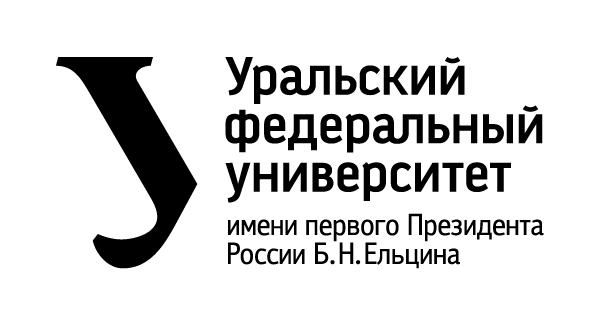 МИНИСТЕРСТВО ОБРАЗОВАНИЯ  И НАУКИ РОССИЙСКОЙ ФЕДЕРАЦИИ
Федеральное государственное автономное образовательное
учреждение высшего образования 
«Уральский федеральный университет
имени первого Президента России Б.Н. Ельцина» (УрФУ) 
Институт радиоэлектроники и информационных технологий – РТФ
Проектный практикум
Машинное распознавание объектов
УРФУ, ИРИТ-РТФ
Екатеринбург
2022
Команда: Horse Steppin
Куратор: Овечкина Елена Владимировна
Участники команды
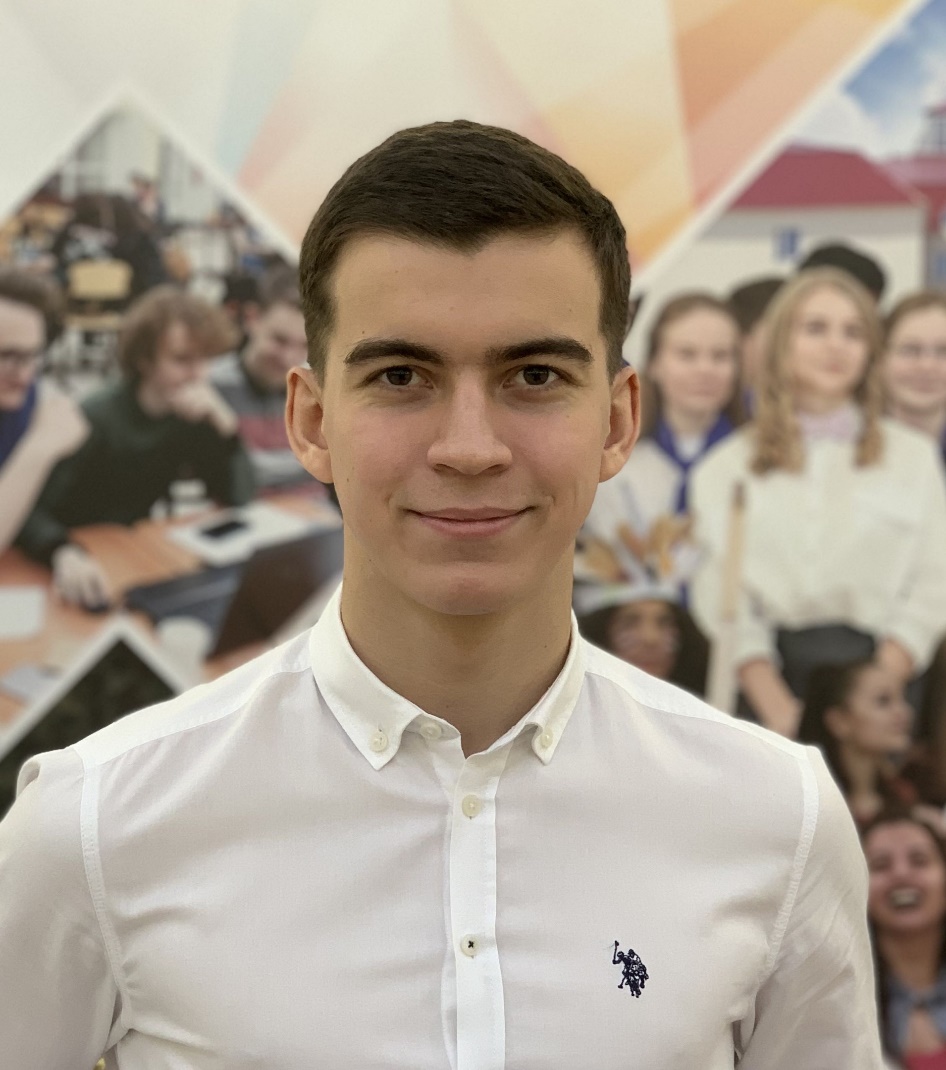 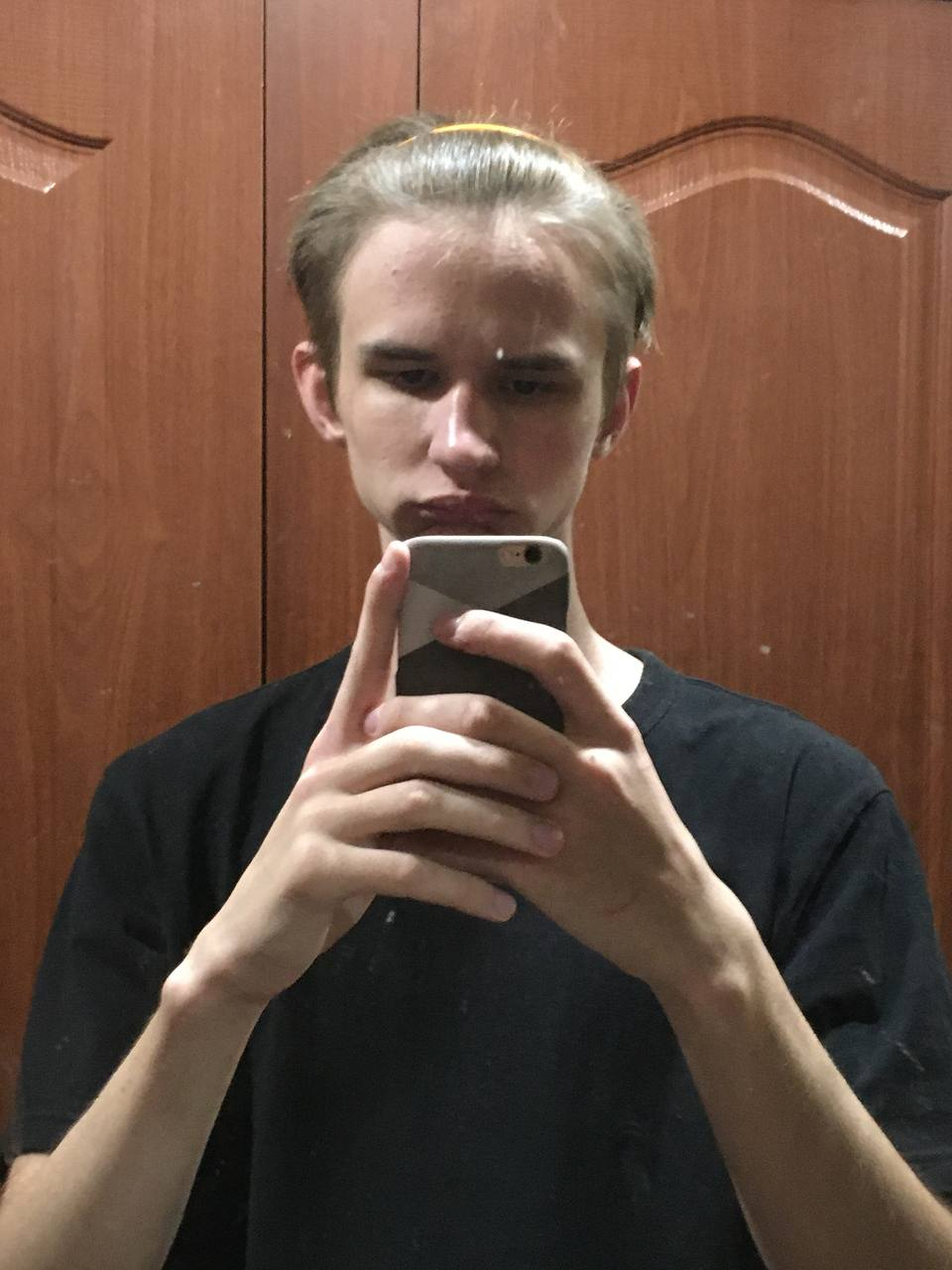 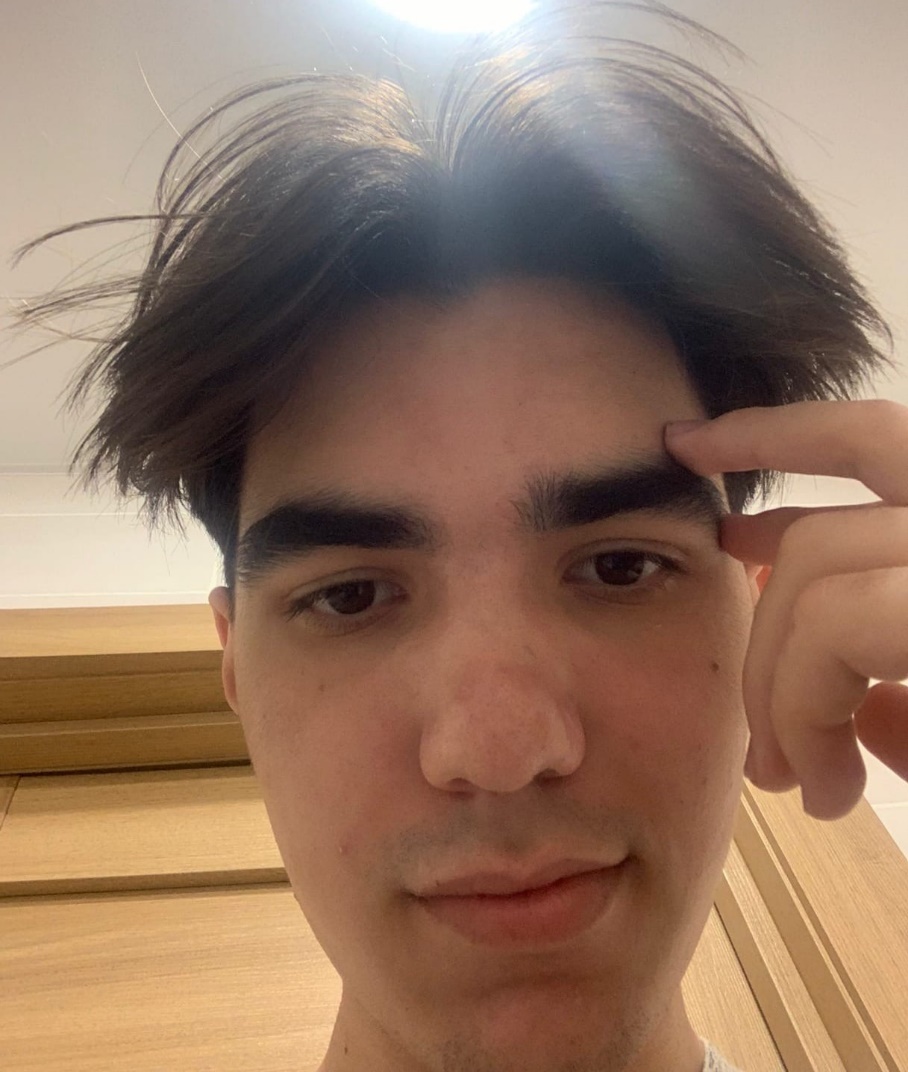 Сусанов Владислав
Программист и тестировщик
Насибуллин Роман
Тестировщик и аналитик
Арчаков Николай
Тимлид и дизайнер
Выбор темы проекта
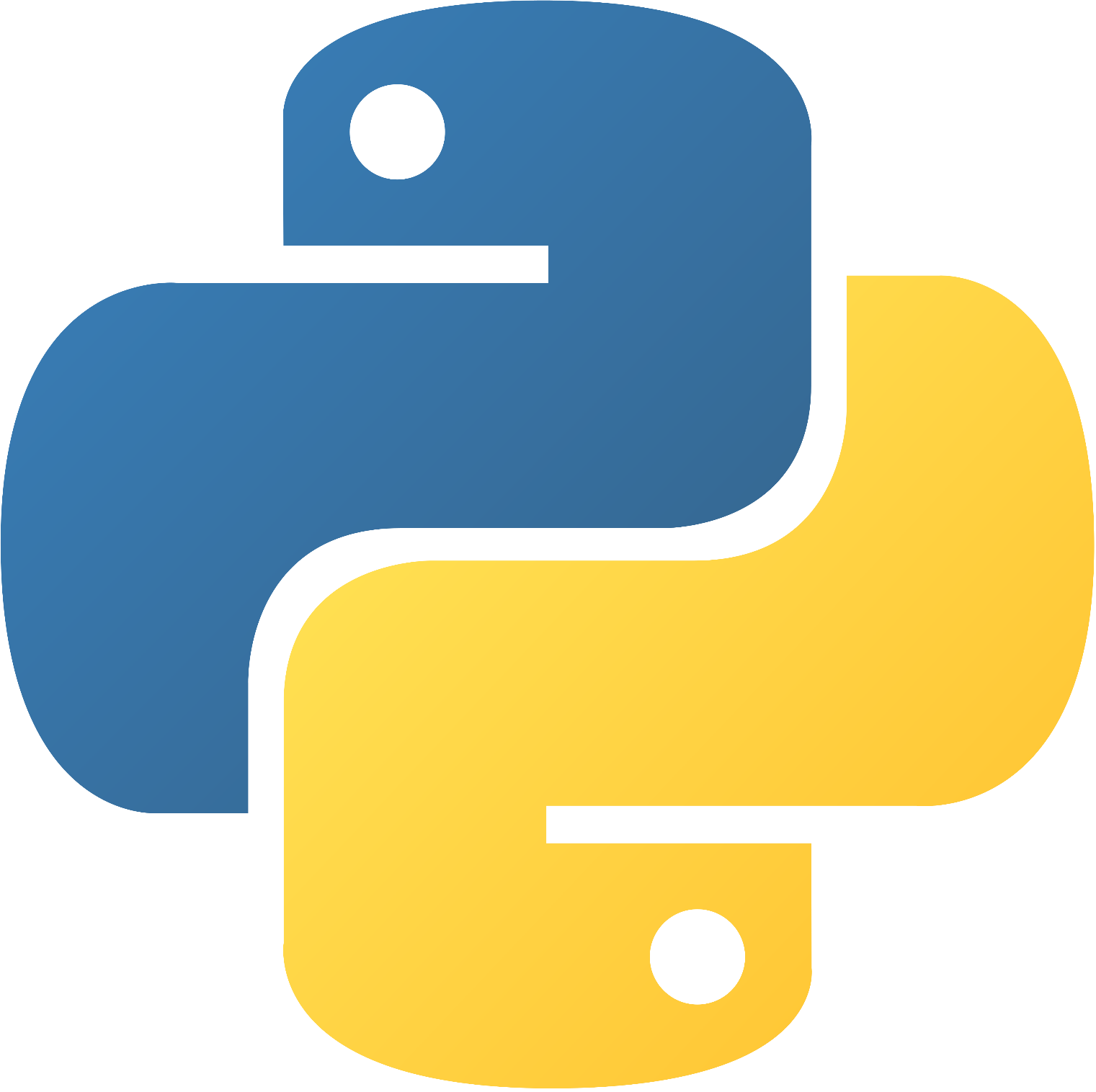 Проблема
Не существует автоматизированных методов контроля масок, способных упростить контроль соблюдения санитарного режима
Определение целевой аудитории
Методика 5W Марка Шеррингтона
Когда?
Почему?
Кто?
Что?
Соблюдение ограничительных мер
В периоды различных пандемий
Заведения, где необходим контроль посещения.
Алгоритм определения наличия маски
Изучить Python
1 шаг
Изучить строение нейронных сетей
Задачи проекта
2 шаг
Создать датасет для обучения нейросети
3 шаг
Выбрать и обучить собственную нейронную сеть
4 шаг
Разработать алгоритм использования сети
5 шаг
Разработать прототип приложения
6 шаг
Подходы к решению проблемы
1. Повышение квалификации
4. Обучение нейросети
2. Нахождение предобученной нейросети
5. Создание прототипа интерфейса
6. Повышение точности работы нейронной сети
3. Нахождение датасета
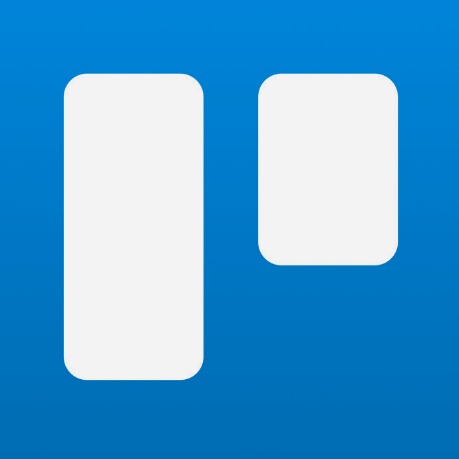 Trello
Стектехнологий
Платформа для планирования
разработки проекта
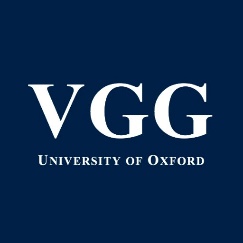 VGG 19
Приложения, которые мы использовали в ходе работы
Прототип для разработки
нейронной сети
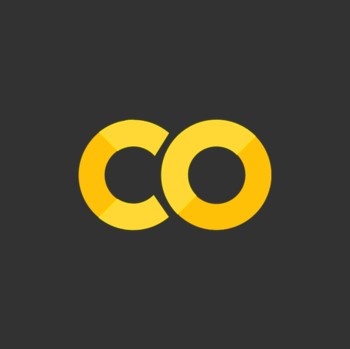 Google Colab
Платформа для обучения нейросети, а также для выгрузки
и хранения кода
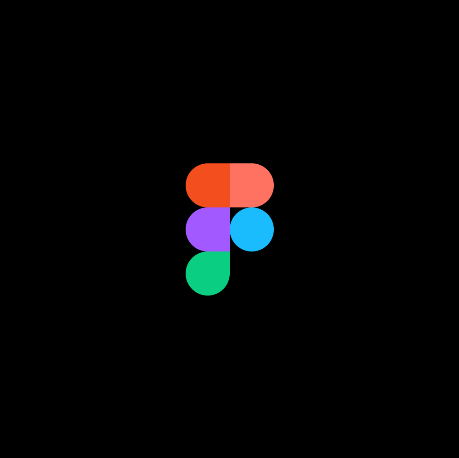 Figma
Платформа для создания макета
и дизайна программы
Подготовка набора данных
Готовый набор изображений:
Изначальное кол-во изображений - 796
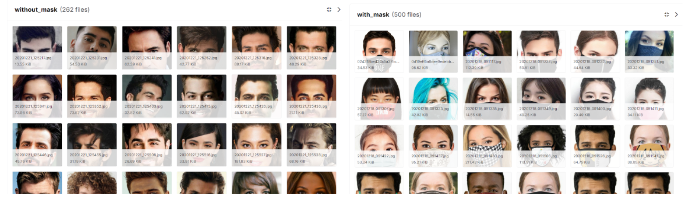 Наше дополнение:
Кол-во изображений после расширения датасета - 1668
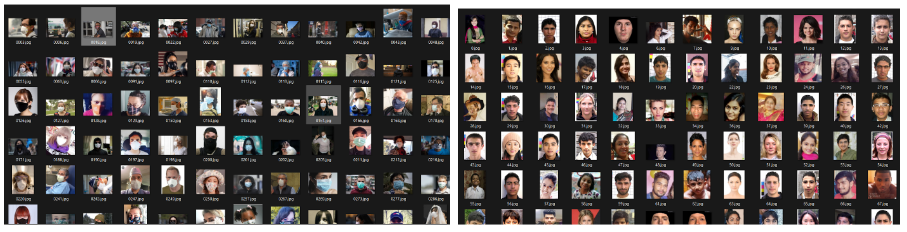 Удалили верхний слой
Обучение нейронной сети
Обучили на наборе 796
Обучили на наборе 1668
Обучили на обработанном наборе данных 934
Cверточная нейронная сетьVGG-19
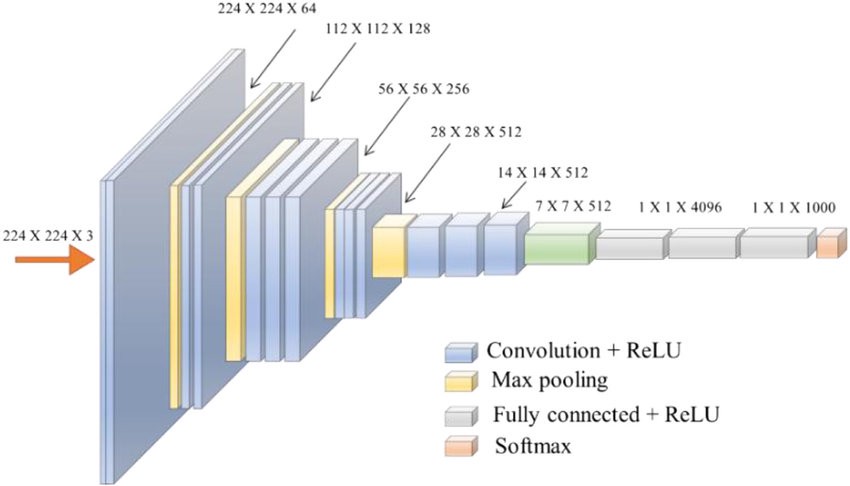 Лучшие достигнутые показатели обучения:
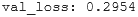 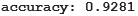 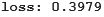 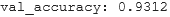 Прототипирование
Лицо без маски выделяем красной рамкой

Лицо в маске выделяем зеленой рамкой
Прототип интерфейса, созданный в Figma:
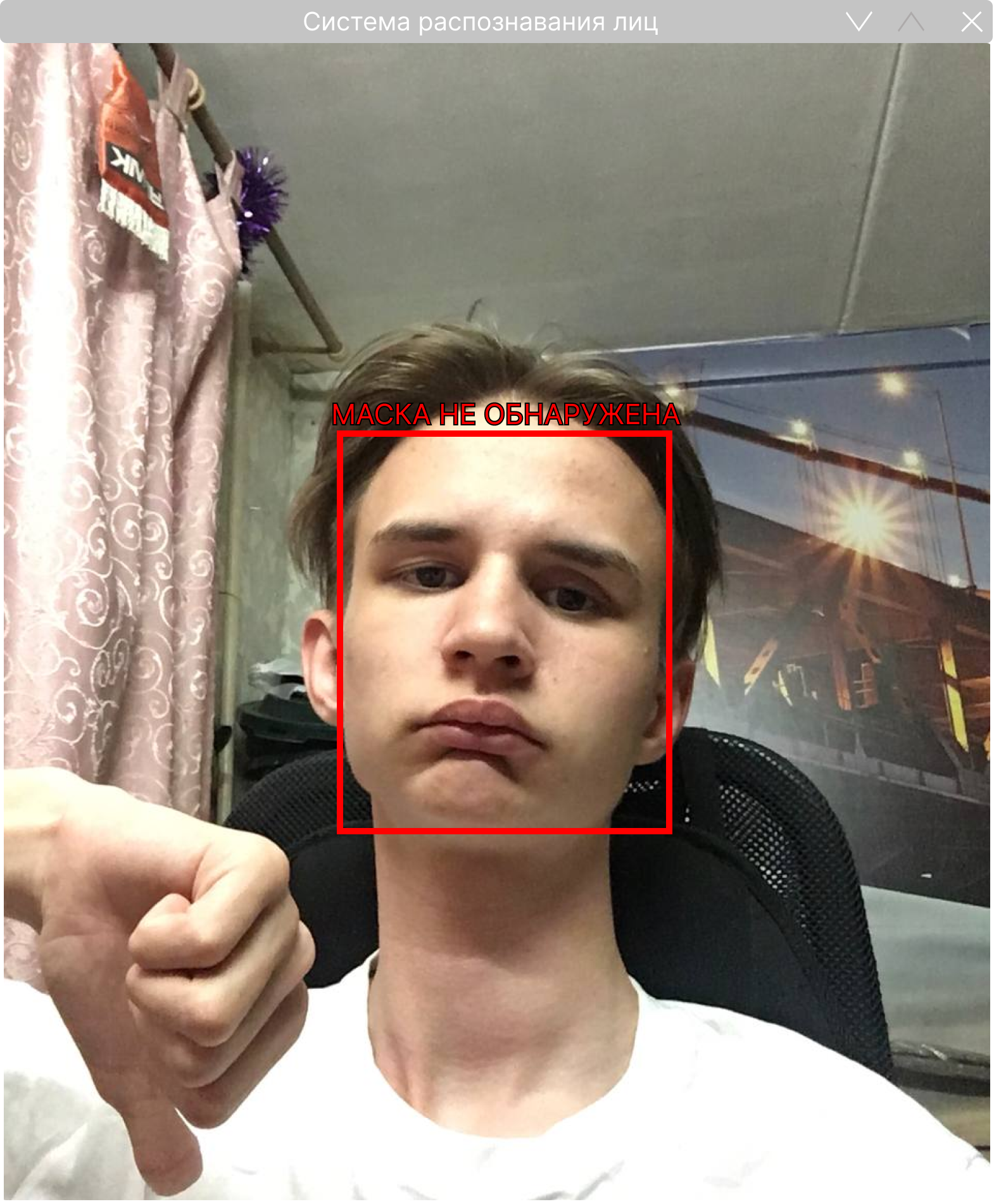 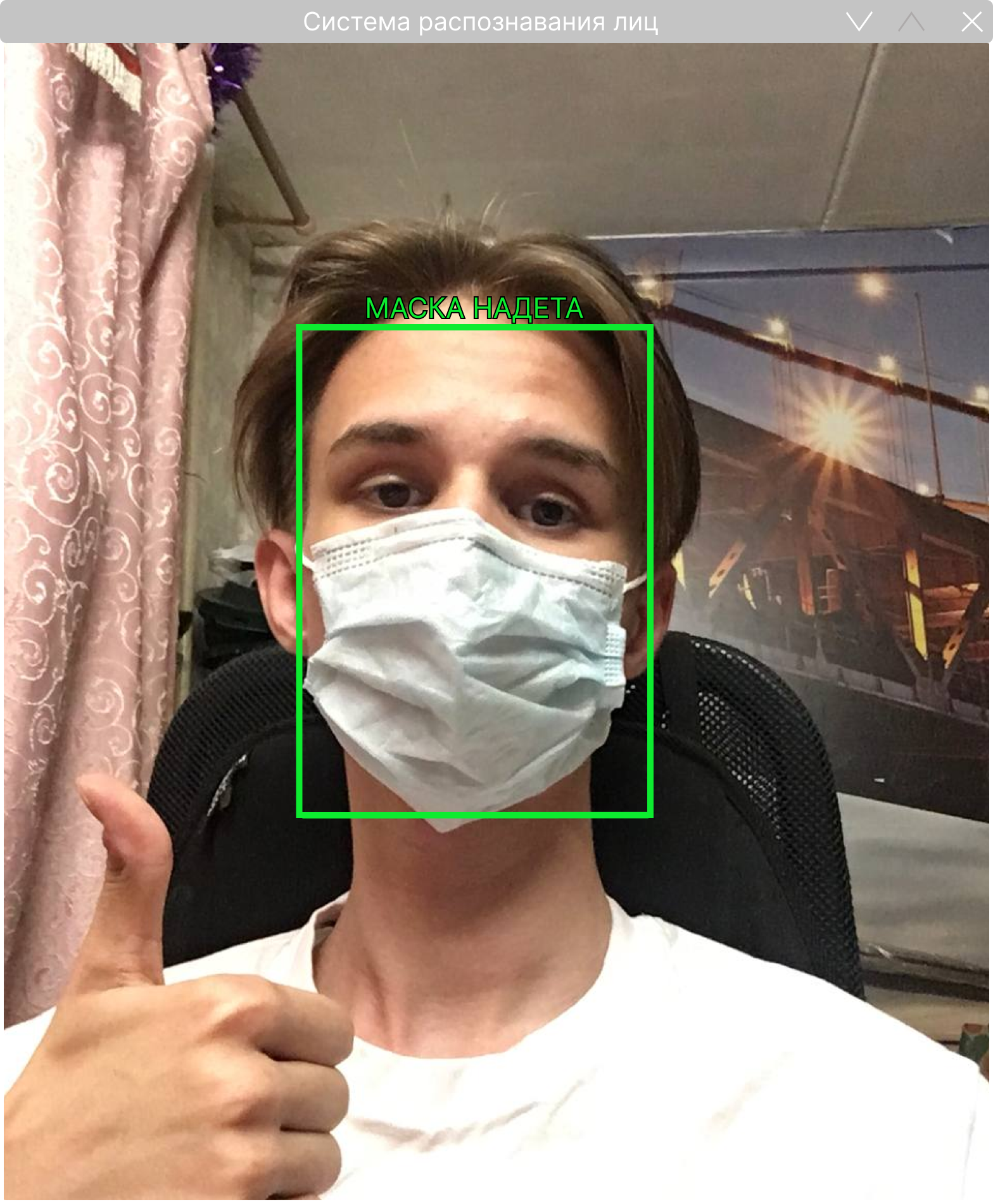 Разработкасистемы
1. Найти лица на изображении
2. Выделить лица с помощью рамки
Алгоритм работы приложения
3. Загрузить изображения в нейронную сеть
4. Передать результат обработки функции выделения лиц
5. Человек в маске – вывести зеленую рамку, без - красную
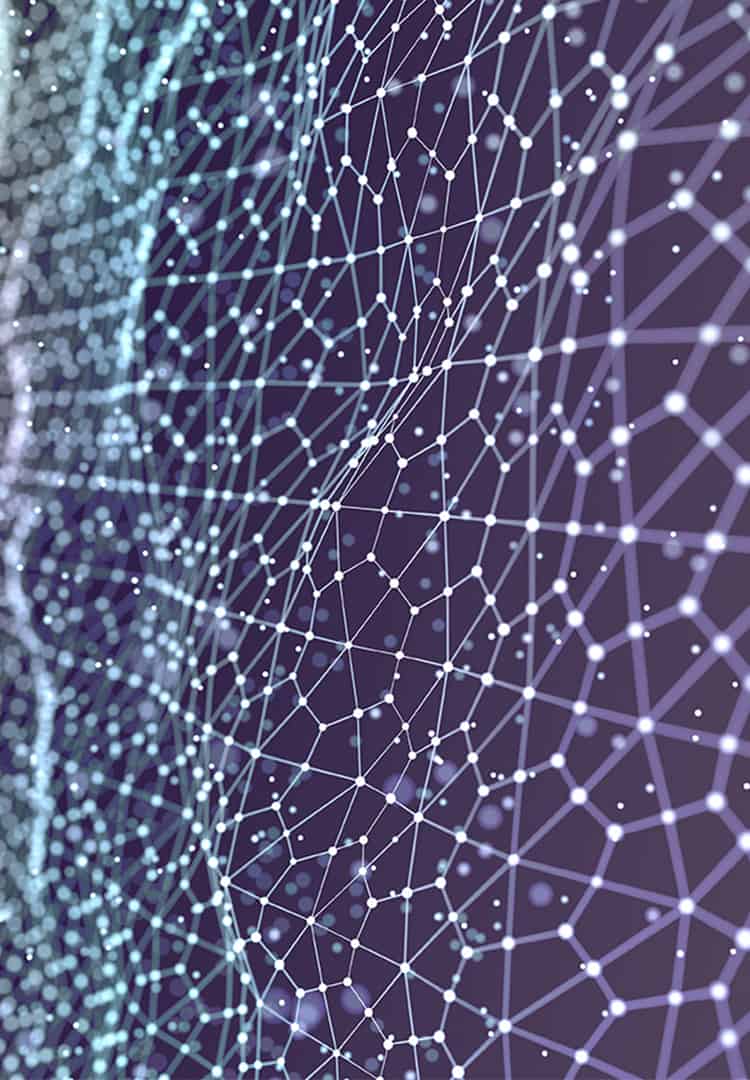 Заключение
Представлен эффективный продукт, позволяющий:
1. Улучшить и автоматизировать контроль посещения общественных мест
2. Проследить за соблюдением ограничительных мер
3. Упростить работу лиц, работающих в заведениях, где необходим контроль посещения
Точность
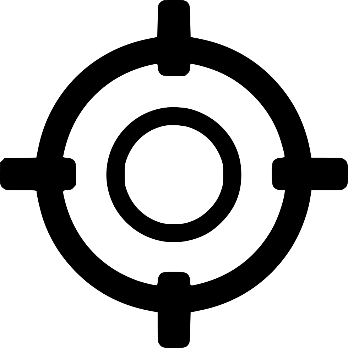 Дальнейшее развитие
Повысить точность распознавания
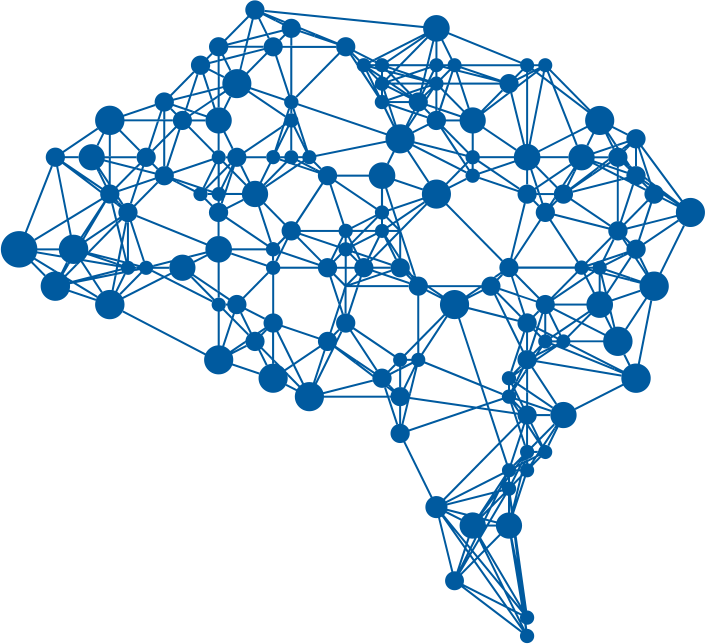 Приложение
Идеи, которые хотелось бы реализовать в дальнейшем
Разработать приложение на основе имеющегося прототипа
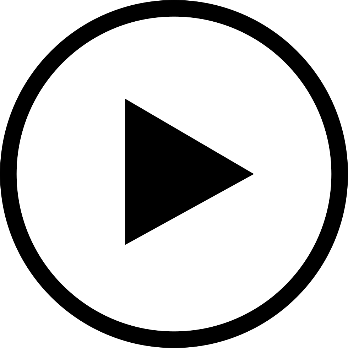 Видео
Добавить возможность распознавать лица на видео
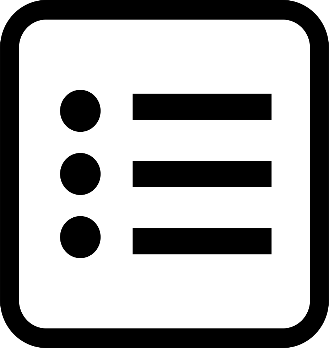 Список
Добавить возможность записывать имена лиц, не соблюдающих ограничительные меры